وزارة التعليم العالي والبحث العلميجامعة النهرينكلية الحقوق
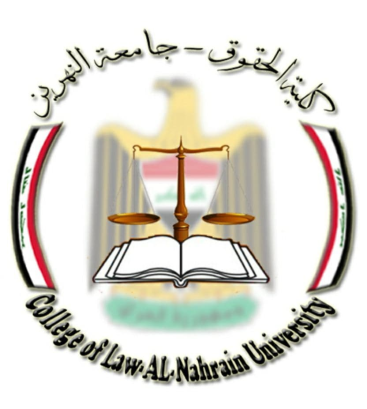 الشركات التجارية
المرحلة الثالثة


استاذ المادة
د. براق عبدالله مطر
المحاضرة السابعةالشركة البسيطة
أولاً : تعريف وخصائص الشركة البسيطة
   تتكون الشركة البسيطة من عدد من الشركاء لا يقل عن(2) ولا يزيد على (5) يقدمون حصصا في رأس المال او يقدم واحد منهم او اكثر عملا والآخرون مالا، ويجب او يوثق عقد الشركة البسيطة من الكاتب العدل وان تودع نسخة منه لدى المسجل وإلا كان العقد باطلاً، وتكتسب الشركة البسيطة الشخصية المعنوية من تاريخ إيداع نسخة من عقدها لدى المسجل، ويعين العقد مقدار حصة كل شريك في رأس مال الشركة البسيطة وإلا اعتبرت الحصص متساوية اما اذا كانت الحصة عملا فيجب بيان طبيعته. ويلزم أن تتضمن اسم الشركة واسم أحد الشركاء كما ورد في  م / 23 من قانون التجارة العراقي رقم 30 لسنة 1984، وهذا الشرط لا يوجد إلا في شركات الأشخاص، وكذلك لا يجوز رهن الحصص كما في الشركة التضامنية والمشروع الفردي والبسيطة وفقاً للمادة (71/2)، وأيضاً لا يجوز حجز الحصص للشركات أعلاه إلا لدينٍ ممتاز بل يجوز حجز أرباحها المتحققة.
ثانياً : انتقال الحصة والانسحاب

   من المعلوم أن الانتقال أما أن يكون عن طريق البيع ، أو عن طريق الإرث .
1- الانتقال عن طريق البيع :
   لم يبين القانون انتقال الحصة عن طريق البيع، إنما ورد الكلام عن ذلك بصورة غير مباشرة في المادة (192) التي تنص على انه : " إذا انسحب احد الشركاء جاز نقل حصته إلى الغير بموافقة بقية الشركاء، وعند عدم موافقتهم يجب عليهم قبول حصة الشريك المنسحب بالقيمة التي تقدرها المحكمة " .
2- في حالة الوفاة أو الاعسار أو الحجر:
 أحال القانون لأحكام المادة 70 التي بينت الأمر بالنسبة للشركة التضامنية وعليه في حالة الوفاة قد تنتقل الحصة إلى الورثة وتستمر الشركة معهم وهذا مشروط بقبولهم أو قبول من يمثلهم وقبول الشركاء الآخرين وان لا يتعارض ذلك مع احكام القوانين (لا يوجد مانع قانوني).
ثالثاً : إدارة الشركة البسيطة
اشترط القانون أن تكون إدارة الشركة لأحد الشركاء، إذا الإدارة لشخص واحد وان يكون من بين الشركاء، لا يصح اختيار مدير من خارج الشركاء ,وإذا لم يعين المدير في عقد الشركة، أو يعين العقد طريقة اختياره، يترتب على ذلك بطلان العقد. (فالمادة 187 تنص على أن يحدد عقد الشركة طريقة الإدارة ويعين الشريك المفوض بها أو كيفية اختياره كما يحدد صلاحياته وإلا كان العقد باطلاً) فالمدير يجب أن يكون من بين الشركاء . وعلى ما يبدو لم يشأ المشرع أن يرهق الشركة وهي بحجمها البسيط كما ذكرنا بمدير من خارج الشركة. وان يعين في عقد الشركة أو أن يحدد العقد طريقة اختياره من بين الشركاء، وينبغي على ذلك الفرق الذي ذكرنا في إدارة الشركة التضامنية بين من يعين في عقد الشركة ومن يعين بطريقة أخرى كأن يكون بقرار من الأغلبية . في كون الأول لا يجوز عزله إلا بإجماع المتعاقدين، بينما يجوز ذلك حسب الطريقة التي يبينها العقد بالنسبة للثاني.
ويتولى المدير جميع الأعمال الضرورية لتيسير أمور الشركة، ويكون ذلك حسب الصلاحيات المحددة له من الجهة التي عينته وتحت رقابتها (م 188).
   ويتحدد معيار العناية التي يبذلها بالعناية التي يبذلها في شؤونه الخاصة على أن لا ينزل عن عناية الشخص المعتاد ( م 189 ).
رابعاً : انقضاء الشركة وتصفيتها :
   إذا كان القانون قد تناول موضوع الانقضاء والتصفية للشركة مجتمعة وأفردنا لذلك فصلا، فأن الأمر يقتصر على الشركات (المساهمة ، المحدودة ، التضامنية والمشروع الفردي). والبعض من تلك الأحكام تسري على الشركة البسيطة، لكنها تتميز في انقضاءها وفي تصفيتها بأحكام تختلف عن تلك المقررة للشركات السابقة، لذلك نتناول ما تختص به هذه الشركة من أحكام، في حين نحيل في ما يتشابه من الأحكام إلى ما هو مقرر للشركات السابقة.
1- انقضاء الشركة البسيطة :
   تنص المادة 190 على أن " تنقضي الشركة البسيطة بأحد الأسباب المبينة في البنود (أولاً) و(ثانياً) و(ثالثاً) و(رابعاً) من المادة (147) من هذا القانون كما تنقضي بأحد الأسباب الآتية : أولاً ـ إجماع الشركاء على حلها .
ثانياً ـ انسحاب احد الشريكين في الشركة المكونة من شخصين .
ثالثاً ـ صدور حكم بات عن محكمة مختصة .
ونحيل لحالات الانقضاء بموجب البنود التي أشارت لها المادة 147 التي سبق وذكرنا حيث ينطبق على الشركة البسيطة أيضاً . وهي حالات :
  عدم مباشرة الشركة نشاطها الفقرة (أولاً) . وتوقف الشركة عن مزاولة نشاطها (ثانياً). انجاز المشروع أو استحالة تنفيذه (ثالثاً) . واندماج الشركة أو تحولها وفق الفقرة ( رابعاً).
2- تصفية الشركة :
   من بين أحكام الشركة البسيطة، غياب دور مسجل الشركات، في تأسيسها وفي الرقابة عليها وفي تصفيتها، على خلاف الأنواع الأربعة من الشركات لبساطة الشركة بتقديرنا. وعليه فأن الشركة تصفى وفقا لما يتضمنه عقدها. وعند عدم تضمين العقد شروطا خاصة بالتصفية . تكون التصفية طبقا لما يقرره الشركاء بالإجماع. وبخلاف ذلك تتم التصفية بقرار من المحكمة، وهو ما جاء في نص المادة 194 " تصفى الشركة البسيطة وفق ما هو منصوص عليه في عقدها، وفي حالة عدم وجود نص فبالطريقة التي يتفق عليها الشركاء بالإجماع وإلا فبقرار من المحكمة ".